Game theory
Saeed seyed agha banihashemi
school of international relations 
Of Ministry of foreign affairs
ihusaied2001@yahoo.com
www.ircrypt.com
01/12/2013
1
01/12/2013
2
Definition: Study strategic situation 
Application:Economics,Army,Polotics,law,scince,biology
Grade Game
Pair
C
C
Me
Me
pair grade
My grade
01/12/2013
3
Pair
C
Income matrix
Me
Game theory  can not say what should  your goal  be.
If  we know your goal  game theory can help you.
We show  possible pay off by Utility by =  U
Pair
3
C
Me
0
01/12/2013
4
Definition:we say  my strategy  α strictly dominate my strategy  β if  my  pay off α is strictly
 
   grater than β.
Lesson 1: do not play a strictly  dominated  strategy .
Lesson 2: Rational choice  can beat  to out come  that suck.
Possible Pay off :
C
-1
Me
-3
01/12/2013
5
Coordinate Game
Pair
C
α dominate  β
Me
pair
C
My  α  not  dominate β
Me
01/12/2013
6
Lesson 4:put  yourself in others shoes
Example:   Joint Projeeect,price competition ,common source(oil,fish,gas)
Formal staff:Players    i,j
Number of game strstegies     n
Particular  strategy of player I        ,
:a choice for all except i
:set  of   possible  set of strategies  of  player i
:Particular play  of  game  of game
:stratagy profile  pay off
01/12/2013
7
Player 2
Example :
L
C
R
T
Player 1
5,-1
11,3
0,0
B
6,4
0,2
2,0
Players:1,2
Stratgies:
It is not dominated strategies but  C dominate R
Max (3,0)=3,Max(2,0)=2
C
R
Second player must not choose R
01/12/2013
8
Definition :Player  i’s  strategy
is  strictly dominated if
Example :
attacker
e
h
e
Difender
1,1
1,1
h
0,2
2,0
Is weakly  dominated  if
For all
01/12/2013
9
Iterative  deletion of  strategies
Example : model of polotics
Two candidates  choose  position on polotical  spectrum
%10
%10
%10
%10
%10
%10
%10
%10
%10
%10
8
9
10
3
4
5
6
7
1
2
2 dominate 1
1-u(1,1)=%50<u(2,1)=%90
2-u(1,2)=%10<u(2,2)=%50
3-u(1,3)=%15<u(2,3)=%20
4-u(1,4)=%20<u(2,4)=%25
2 dominate 3
U(2,1)=%90<u(3,1)=%85
01/12/2013
10
Definition :If we delete strategies 1 then  3 dominate
U(2,2)=%50<u(3,2)=%80
U(2,3)=%20<u(3,3)=%50
U(2,4)=%25<u(3,4)=%30
u(2,5)=%25<u(3,5)=%35
Candiate  converged to center :Median  Vector theorem
5,6
Player 2
Example :When we need probabilty of each event
r
l
Expected pay off  of U=
U
0,2
5,1
Player 1
Expected pay off  of M=
M
1,3
4,1
Expected pay off  of D=
D
01/12/2013
11
4,2
2,3
U(u,l)
5
5
4
4
3
3
2
2
1
1
U(m,l)
0
0
1/2
x
y
BR(U)
BR(D)
BR(M)
D=U
P(r)=x
X=1/3
01/12/2013
12
Persplois   vs  Esteghlal
Example :Penalty   kick  game
r
l
L
4,-4
9,-9
U(L,l)=4
%40  chance of scoring
6,-6
M
6,-6
9,-9
4,-4
R
10
10
8
8
6
6
4
4
2
2
01/12/2013
13
Definition :player i’s  strategy
Is Best Response  to the strategy
of  other player if
for all
Solve
or
Definition :player i’s  strategy
Is Best Response  to the blief
about
the  others choice if
for all
01/12/2013
14
Partenership  Game: two agent  own firm  jointly  share % 50  of profit each.
Each  agent  choose  effort  level  to put in the firm.
sinergy
Firm profit=
Pay off :
01/12/2013
15
5
4
3
2
1
1
2
3
4
5
For   b=1/4
2
7/4
6/4
5/4
1
5/4
6/4
7/4
2
01/12/2013
16
Inefficiently low effort  because at the margin
Externality
01/12/2013
17
01/12/2013
18
Nash Equilibrium:
Definition:A strongly  profile
Is a NE  if for each I her choice
Is  a best respone  to the other player’s  choice
.
Motivation: No individual can do strictly better by deviating  holding others fixed.
01/12/2013
19
Example :
Player 2
l
c
r
U
0,4
4,0
5,3
Player 1
M
4,0
0,4
5,3
NE=(D,r)
D
3,5
3,5
6,6
01/12/2013
20
Example :
Player 2
l
c
r
U
0,2
2,3
4,3
Player 1
M
11,1
3,2
0,0
NE=(M,c)
D
0,3
1,0
8,0
Relate  NE to  Dominace
r
l
1,1
0,0
U
D
0,0
1,1
01/12/2013
21
Going  to movies
A
B
C
A
2,1
0,0
0,-1
B
0,0
1,2
0,-1
C
-1,0
-1,0
-2,2
01/12/2013
22
Investment game :
Players You

Strategy sets:invest 0,invest 10

If do not invest then
0
5  Net profit if
90
If do invest 10
-10
90
C
Communication  can help  in  a    coordinate  game
01/12/2013
23
Example-6  :   Cournot Duopoly  Game
 ( strategic Substitues  not strategic Coplements)
In economy we have  perfect information  and monopoly 
 among these we have Duopoly
C: cost of production  cq   c:constant marginal cost
Total cost
01/12/2013
24
Finding Nash EQ
S.O.D
F.O.D
*
*
*
*
*
*
Cournot quantity
*
Total quanty
01/12/2013
25
p
a
Slop=-b
Demand
Slop=-2b
c
MR
01/12/2013
26
Nash  Equlibrium
Half Monopoly quantity
01/12/2013
27
P:lowest price of two quantity
1
01/12/2013
28
Differentiated product
01/12/2013
29
Example: security of air port
 
Assume two airports—A and B—and two levels of aviation security—high and low. We can think of the high level of security as allowing air travelers to have more confidence that their flight will be safe than if a low level of security were provided. In other words,the higher level of security reduces the probability of successful terrorist attempts. Table  shows the hypothetical payoffs of each level of aviation security for each airport.
Airport B
                                                         High security          low security
High security
                                                       800$,800$              735$,820$
Airport A
Low security          820$,735$              761$,761$
Nash Equblrum
01/12/2013
30
For example, the payoffs for airports A and B when A provides low security and B provides high security are $820 for A and $735 for B.The economics underlying the payoffs in Table  require some elaboration. Assume that the profits (payoffs) of each airport are $1000 prior to any security expenditures or any losses stemming from successful terrorist attacks. The expense of providing a high level of security is $200, while the expense of providing a low level of security is $50.Assume further that a successful act of terrorism imposes a cost of $1300 at the airport where the act occurs. If both airports provide a high level of security, acts of terrorism are prevented. If one airport provides a high level of security and the other provides a low level, then a successful terrorist act can occur at either airport; a successful terrorist act damaging the high-security airport would have emanated from the low-security airport. Assume the probability of a successful terrorist act is 0.1 at an airport providing a low level of security and that the probability is 0.05 that the successful terrorist act, whose roots can be traced to the airport providing a low level of security, occurs at the other airport.
These assumptions produce the payoffs in Table. In the first arrangement, assume both airports provide a high level of security; both airports
then receive a payoff of $800, which is simply $1000 less the $200 expense of providing a high level of security. There are no other cost calculations for
01/12/2013
31
Given the preceding payoffs, what levels of security will likely be provided by the airports? Assuming that the airports make their security decisions simultaneously without communicating directly with each other, the answer is that both will provide the low level. The reasoning is straightforward. Assume airport B thinks airport A will provide the high level. If so, then if airport B also provides the high level, the payoff for airport B is $800. If airport B provides the low level, the payoff for airport B is $820. Thus, airport B will choose the low level of security because it provides the larger payoff. What happens if airport B thinks airport A will provide the low level of security? Once again, airport B will choose to provide the low level of security because the payoff to airport B is larger with the low level of security (that is, $735 versus $761). Thus, regardless of what airport A
chooses, airport B will choose the low level of security. By the same reasoning process, airport A will choose the low level of security regardless of airport B’s choice. The so-called dominant strategy is for both airports
to choose the low level of security. Note that the payoff for both airports is $761 and that such a payoff is inferior to the payoff of $800 to both airports
if they had both chosen to provide the high level of security. Thus, when the airports choose their security level simultaneously without coordinating
their decisions, there is a high probability that they will end up with lower security throughout the network. In addition, the airports will achieve
lower payoffs than if they had coordinated their security decisions and jointly provided a high level  of security.
01/12/2013
32
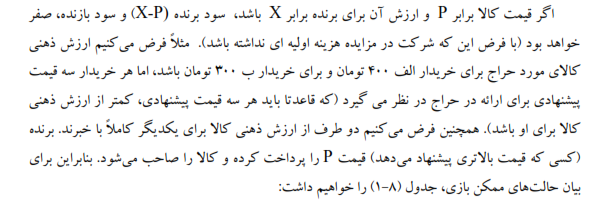 1-5
5-1
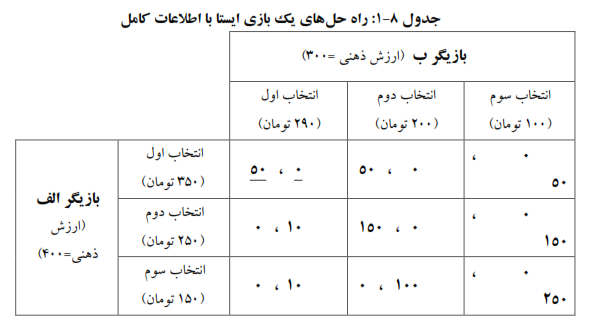 1-5
33
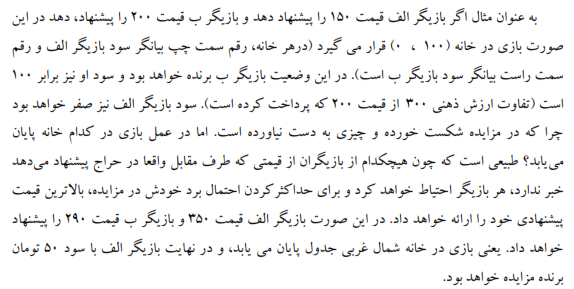 34
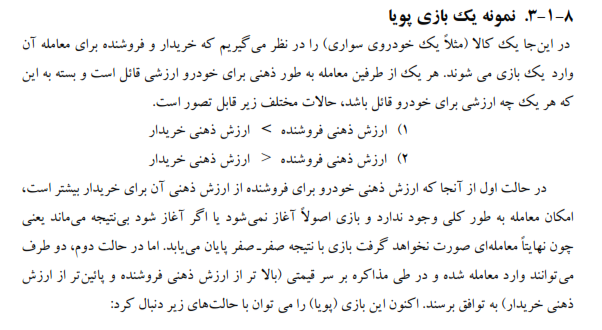 35
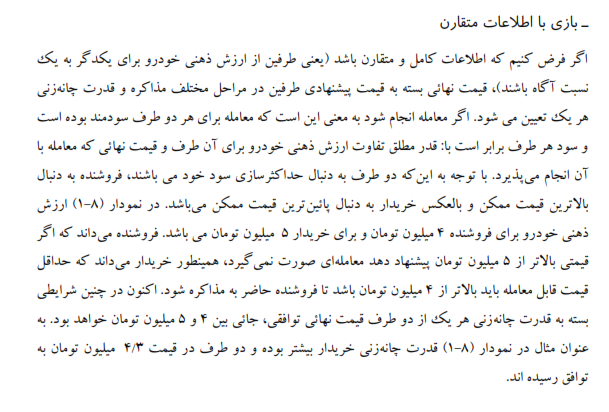 36
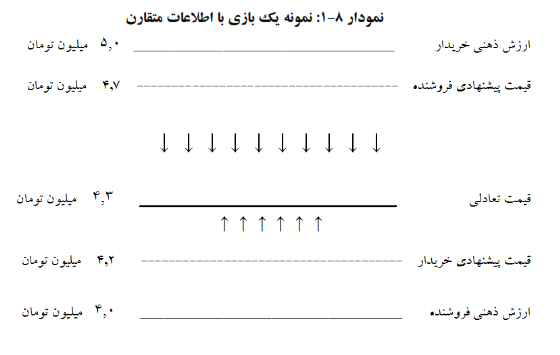 2-5
2-5
37
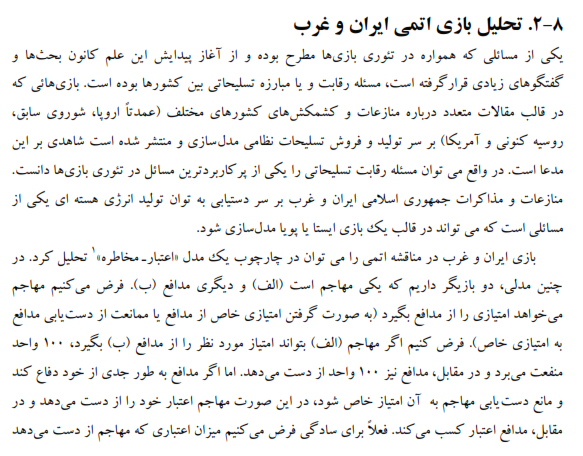 38
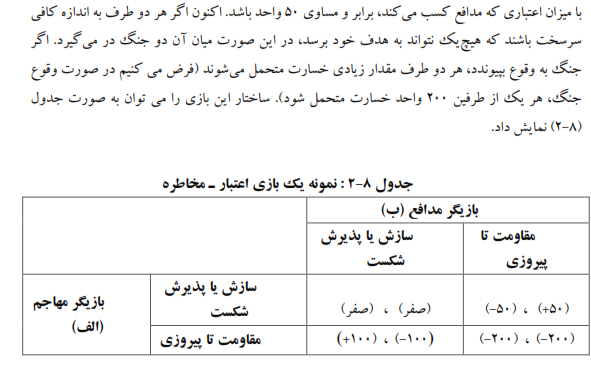 3-5
3-5
3-5
3-5
3-5
3-5
39
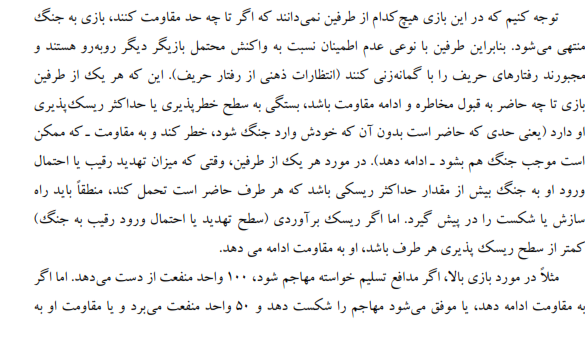 40
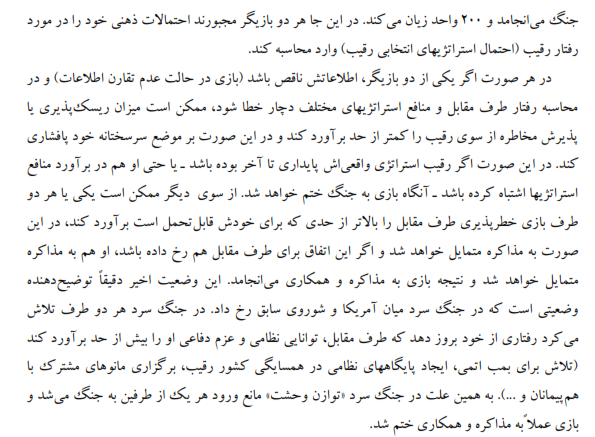 41
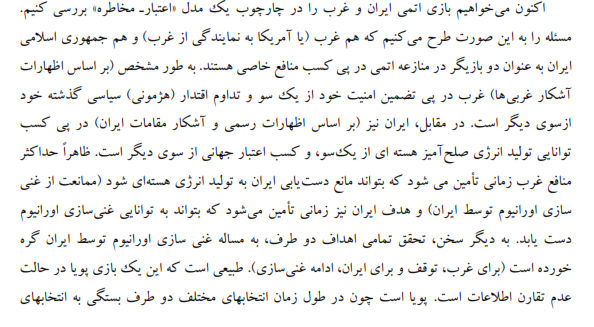 42
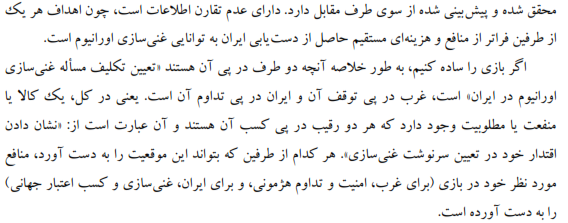 43
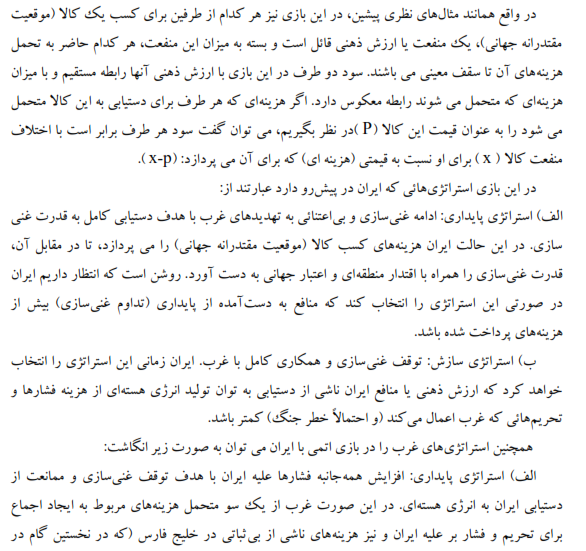 44
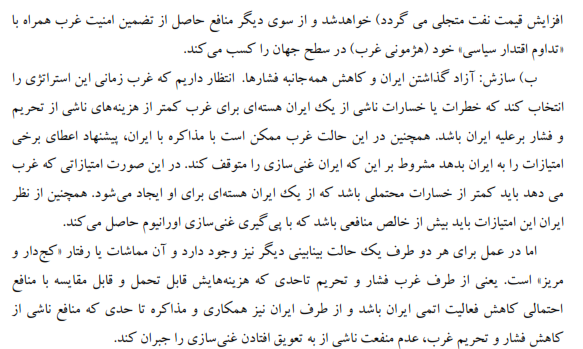 45
ذیل
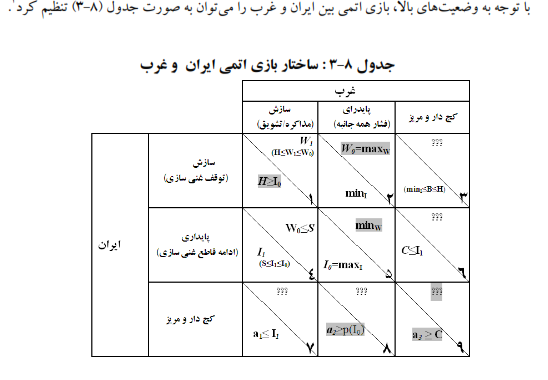 4-5
46
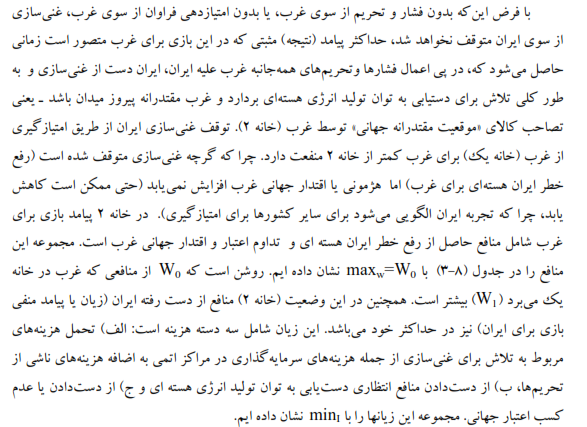 3-5
47
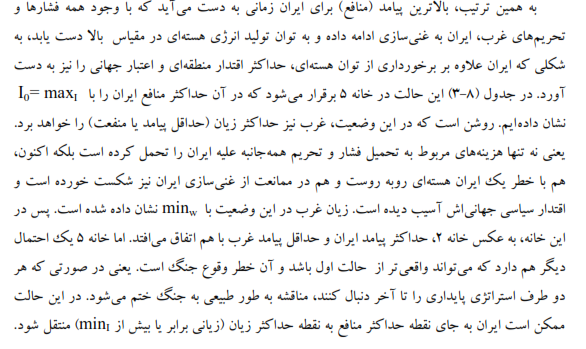 3-5
48
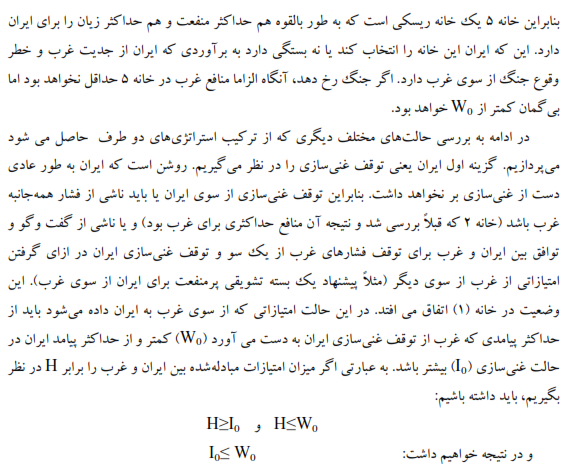 49
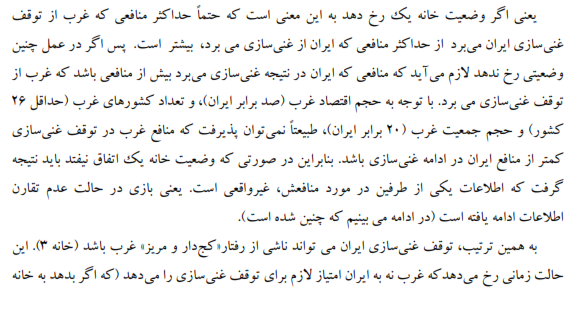 50
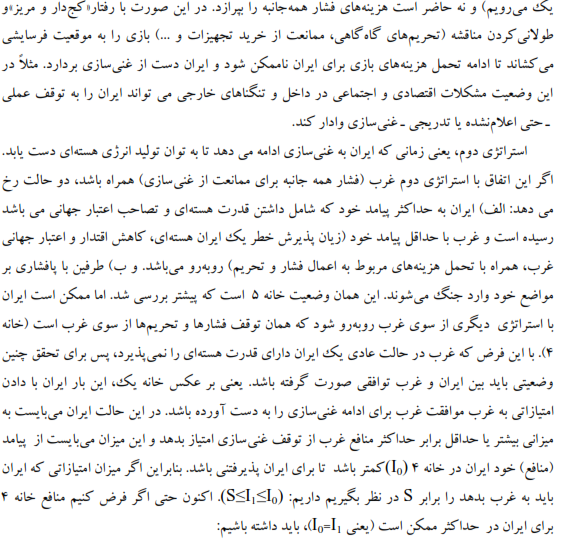 51
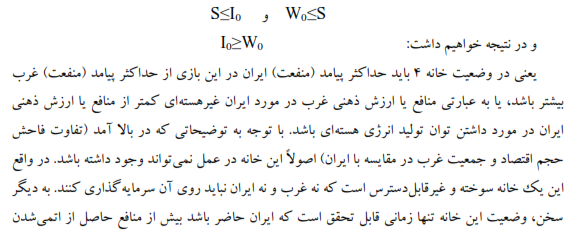 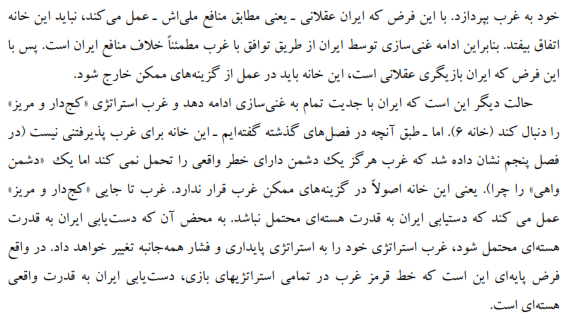 52
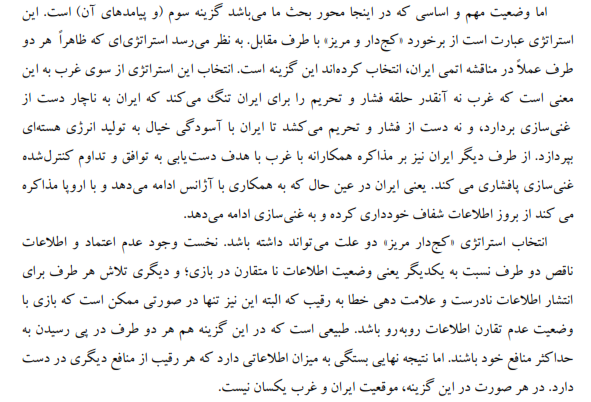 53
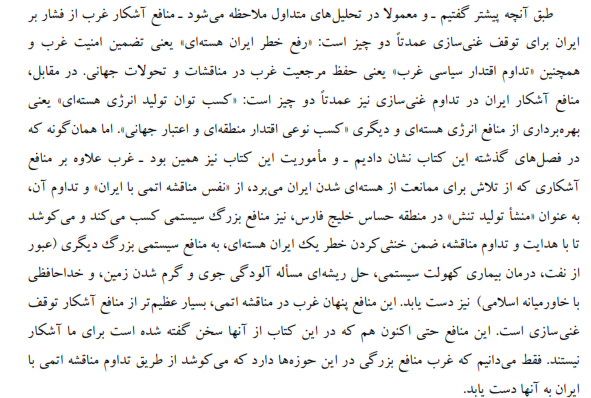 54
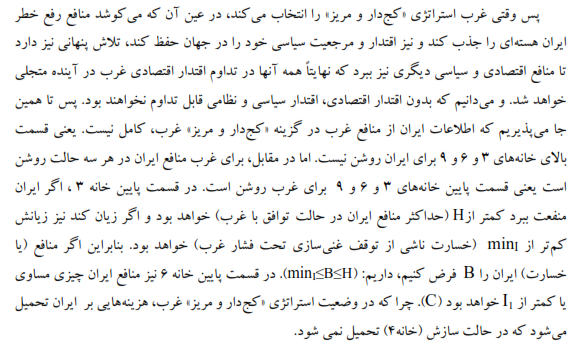 55
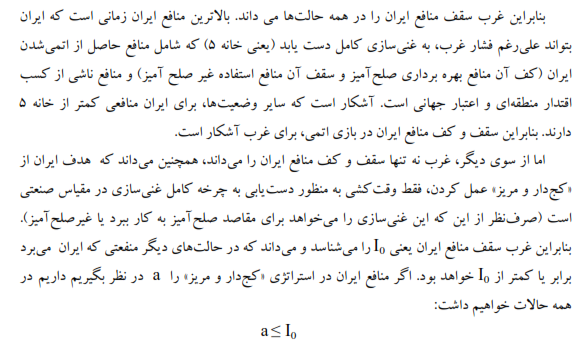 56
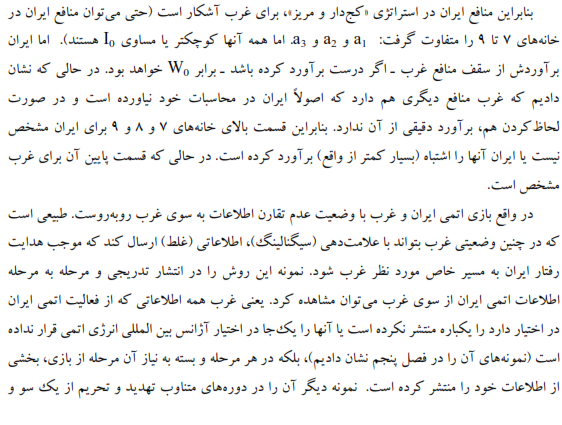 57
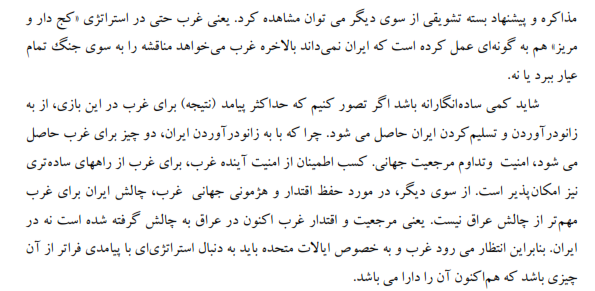 58
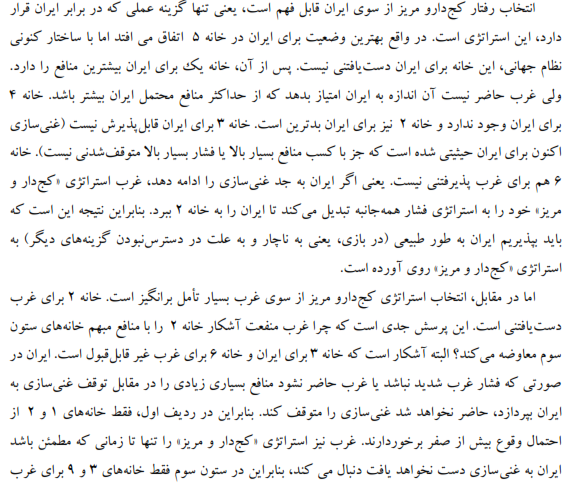 59
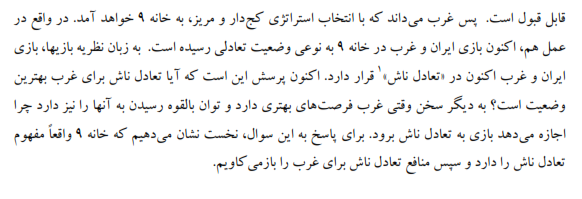 60
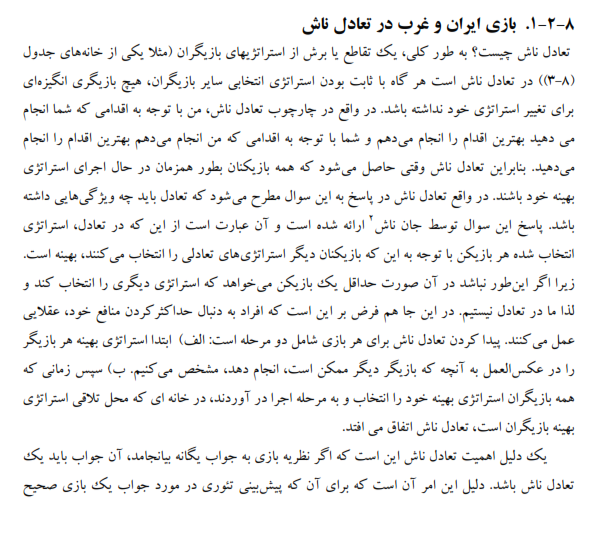 61
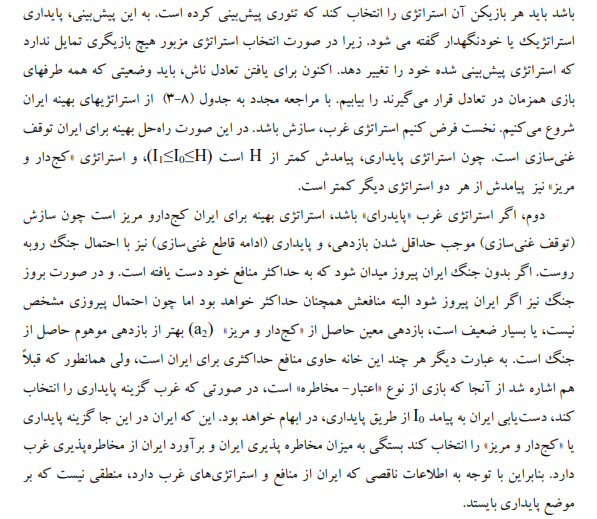 62
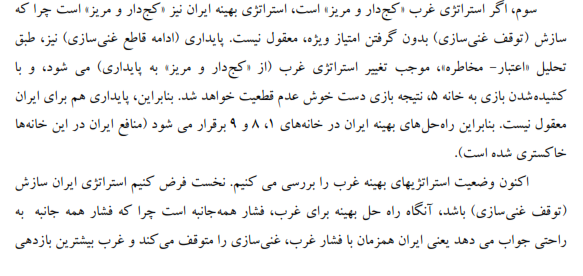 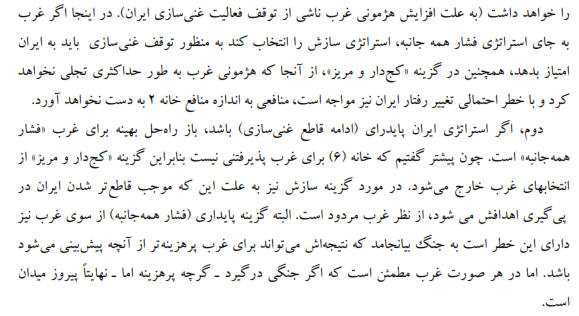 63
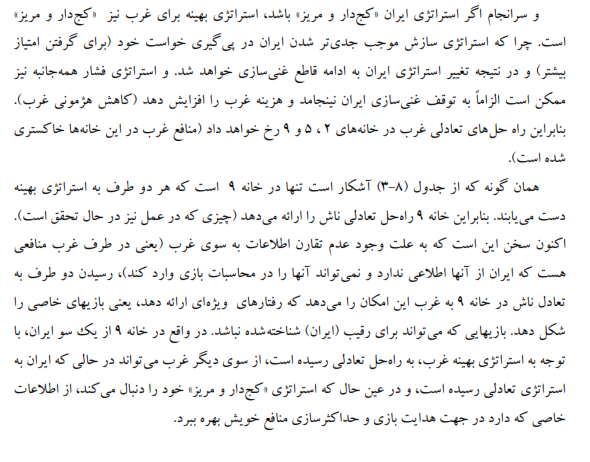 3-5
64
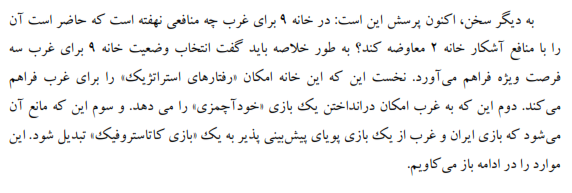 65
Conflict  of  Iran and USA
IRAN
A
R
A
b,b-c
0,b
USA
b-p,-c-d
-p,-d
P
-c-d:IRAN negotiaes and USA punish IRAN
Iran  acquiesce (A)     b>b-c>-d>-c-d
  Iran  rebel        (R)
b:both nation acquiescs
0: IRAN rebels and USA acquiesces
USA   :    acquiesce  (A)       b>b-p>0>-p
USA   :     Punish       (P)
-p:USA punish IRAN
b-c  : remainig in the alliance 
-q :  Iran refuse USA offer
In this game both USA and IRAN have dominat strategies
01/12/2013
66
IRAN
A
R
USA
USA
b,0
-d,-p
b-c,b
-c-d,b-p
01/12/2013
67
The typical manner in which incomplete information is treated
In extensive form games is through the introduction of nature . 
Nature is portrayed  as moving first and id unobserved by at least
 one of the players  .Nature serves to determine a player’s type,
 which includes stratedy set ,information partition  ,and pay off
 function.
Differential products linear city model
First set
Each consumer choose products whose total cost  to her is 
smaller
For example at y if buys from firm 1 pay
For example at y if buys from firm 2 pay
Firm 1
Firm 2
y
01/12/2013
68
Candidate –Voter  Model
0
1
Even distribution of voters 
Voters vote for the closest candidates
1-The number of candidate is not fixed 
2- Candidate can not choose their position each voter is potential candidate
Players: voters /candidates
Strategy: to run or not to run 
Voters vote for closest running candidate
Win if plurality
Prize of win =B≥2C
Cost of running =C
And if you at x and winer at y
Pay off
Pay off Mr x:
Example:(i) if Mr  x enter and win
B-C
(ii)If Mr x enter but may wins
(iii)If Mr x stay s out Mr y wins
69
Voter  - candidate Model
Players: voter /candiates
Strategies: run or not run      win : most vote   pay off:
No fix candidate.
Lesseon 1-May NE not all at center 
               2- Entry can lead to more  distant candidate winning .
                3- if two far a part someone will jump into the center 
How far a part can two  equiblrium  candidates be .
Winner Price  B   B≥2C
Cost of running  C  
And if you are inposition 
X any winner candidate on 
Y  your cost –(x-y)
0
1
4/6
5/6
1/6
2/6
1/2
M
R
L
4- if the candidates are too extreme in center will enter
5- guesses an check
01/12/2013
70
Pay off of  X
1) If   x enter and win
B-C
-C-(x-y)
2)  If  x enter and  y  win
3) X  out  and y win
-(x-y)
01/12/2013
71
Location  Model:
Strategies: Two town E and W 
Players: Two types of people T and S
Pay off 
 of you
1
1/2
1/2
0
No of people of your type in your town
100
50
Rules:
Simultaneous choice if there is no room ,then  randomize to 
Ration 
Outcome :segretion 
Equal  :2 segregated equilibra
01/12/2013
72
NE : Two segregated NE tall in west short in east vice versa ( stable )
Integrated  NE : ½ of each in each town  ( not stable weak equilibrate)
Tipping point 
-all choose same two  and get randomized .
Lesson :seemingly irrelevant details can matter.
Having society randomize for you ended up better then active choice
Lesson : 
1-sociology seeing segregation  
Preference for segregation 
2-policy randomization busing 
3-induvidual randomization NE.
Example : Rock   ,paper ,sassier
No NE
Strategi es:R,P,S
R
S
P
R
Claim : each player  chooses (1/3,1/3,1/3) is BR
0,0
-1,1
1,-1
Expected pay off (1/3,1/3,1/3)
S
-1,1
0,0
1,-1
EP(R)=1/3[0]+1/3[1]+1/3[-1]=0
EP(S)=1/3[-1]+1/3[0]+1/3[1]=0
EP(P)=1/3[1]+1/3[-1]+1/3[0]=0
P
1,-1
-1,1
0,0
Claim : each player  chooses (1/3,1/3,1/3) is NE .
01/12/2013
73
Definition:
A mixed  strstargy
Is randomization over  i’s pure strategies .
Is the probability that
assigns to pure strategy
.
Could be zero  (1/2,1/2,0 )
Could be one
Pure strategy
Pay  off  from mixed strategy
The expected pay off the mixed strongly
Is the weighted average of the
Expected pay off of each of the pure strategies in the mix.
01/12/2013
74
Example :
a
b
A
0,0
1
2,1
1/5
B
0,0
1,2
4/5
1/2
1/2
Supose : p=(1/5,4/5)
                 q=(1/2,1/2)
What is p’s expected  pay off ?
1)EU (A,q)[2](1/2)+[0](1/2)=1
    EU(B,q)=[0]91/2)+[1](1/2)=1/2
2)EU(p,q)=(1/5)EU(A,q)+(1/3)EU(B,q)
                  =(1/5)(1)+(4/5)(1/2)=3/5
01/12/2013
75
Lesson:
If a mixed strategy is BR then each of  the pure strategies in the mix must
 be a BR.
In particular each must yield the same  expected pay off .
Definition :
A mixed strategy profile
Is a mixed strategy
NE if for each player i
Is  a BR  to
Lesson:
If
then
Is also  a BR to
01/12/2013
76
Example :The Welfare   Game
beggar
G/B
working
begging
Government
x
support
3,2
-1,3
-1,1
1-x
unsupport
0,0
y
1-y
Example :  Tennis game
E
A: ali      Vs   E: Ehsan
l
r
Passing 
Shot
L
50,50
80,20
A
R
90,10
20,80
There is no pure strategy NE.Let’s find a mixed strategy NE.Trick : to find ehsan’s NE  mix
(q,1-q) look at Ali’s pay off     [50]q+[80](1-q)
R
[90]q+[20](1-q)
01/12/2013
77
If ali is mixing in NE then the pay off to L and R must be equal  
50q+8(1-q)=90q+20(1-q)
60(1-q)=40q
60=100q
q=0.6   Ehsan is Mix 
To find ali Nemix use Ehsan pay off s   (p,1-p)
l                       [50]p+[10](1-p)
  r                          [20]p+[30](1-p)
30p=70(1-p)                        100p=70
P=0.7                            Ali’s  mix 
NE=[(0.7,0.3),(0.6,0.4)
            L     R       l     r
Ehsan
l
r
L
Ali
30,70
80,20
p
90,10
20,80
1-p
R
q
1-q
q
i  ) strategic effects  E should  lean l  more
ii) Strategic effect: Ali hits L less often often  so E use ali pay off
01/12/2013
78
q
Ali   L
[30]q+[80](1-q)
60q=60(1-q)
q=0.5       q went
Direct effect
R
[90]q+[20](1-q)
Strategic effect is bigger
q
Strategic effect
70p+10(1-p)
20p+80(1-p)
50p=70(1-p)
E: l
P=7/12<7/10=0.7
Comparative statics  
Bringing  each offer back into equilibrium
l
r
L
50,50
80,20
Ali
R
90,10
20,80
01/12/2013
79
Check
Is a
Ali’s pay off
=0.7
0.62
=0.6
L
50(0.6)+80(0.4)
0.62
Ali’s  pay off
R
90(0.6)+80(0.4)
From
(0.7)(0.62)+(0.3)(0.62)=0.62
We  can see that ali has no strictly profitable pure strategy deivation .
This  implies there is no strictly profitable mixed strategy  deviation either.
Lesson :
We only   ever heve to check for strictly profitable pure strategy deviation
01/12/2013
80
Battle of couple
D
Ap
Rep
Ap
p
2,1
0,0
N
Rep
0,0
1,2
1-p
1-q
q
Pure strategy  NE   (AP,AP) ,(Rep,Rep).Find a mixed NE of this game :
To find NE q using N pay off
Ap    2q +0(1-q)
Rep   0q +1(1-q)
N
2q =1(1-q)        (1-q)=2/3       q=1/3
To find NE  p , use D pay offs
D     AP     1p+0(1-p)
        Rep  0p+2(1-p)
(1-p)=1/3       p=2/3
1p=2(1-p)
01/12/2013
81
Check that p=1/3  is BR  for    N

N
AP      2(1/3)+0(2/3)
Rep      0(1/3)+1(2/3)
= 2/3
p
2/3[2/3]+1/3[2/3]=2/3
No strictly  profitable  pure  deviation 
No stictly   profitable mixed  deviation  either
N
D
[2/3,2/3]
NE  =[(2/3,1/3) ,(1/3,2/3)]
Pay off are low because  they fail to meet sometimes

Prob(meet) =
01/12/2013
82
Interpretations of mixing probabilities  :
1)People literally randomization 
2)Belifs  of others actions (that make your  indifferent between things you have do.
Tax payer Game
H
C
A
2,0
4,-10
p
N
4,0
0,4
1-p
q
1-q
No pure NE 
Find  mixed NE
AUD
A      2q+4(1-q)
N
2q=4(1-q)
q=2/3
4q+0(1-q)
0
TAX           H
4=14p
P=2/7
C
10p+4(1-p)
01/12/2013
83
In equilibrium which will audited more (but will cheat with same [equilibrium ]rate .
To get higher compliance rate :change pay off to auditor 
–make it less costly to do on audit 
-give a bigger gain for catching a cheater
Or set audit rates higher ,by congress 
But congress man are wealthy and  may have a conflict of interest .
Lesson 1:can inter pert proportion of people playing 
Lesson 2: check only for pure derivation
Evolution and Game theory:
1)Influnce of Game theory on bio animal behavior
Stratgies                       gens
Pay off                          genetic fitness
Good  strategies grow but  the strategies are not chosen
2)Influence from bio
Social  science
Firms with rules of thumb decision and markets selecting /surviving the fittest.
01/12/2013
84
Species competition
/Symmetric 2 player game
/Large population  random  matching
Example : Lions on a hunt  ants  detending a nest
C
D
Is  cooperation is evolutionary stable?
C
2,2
0,3
3,0
1,1
D
C   rs
D  rs
So calculate C is not ES (Evolution  stable)
C
D
Is D ES?
D rs
C
2,2
0,3
D
3,0
1,1
√
C      rs
01/12/2013
85
Lesseon 1:Nature can suck  (Sexual reproduction can change this )
Lesson 2:If a strategy is strictly  dominated then it is not ES 
Strictly  dominated strategy.
a
b
c
a
2,2
0,0
0,0
b
0,0
0,0
1,1
c
0,0
1,1
0,0
Is   c   ES?
c   vs
^
b    vs
01/12/2013
86
b  will grow from small proportion      to ½
Note  b the invader is itself not ES but it still avoids dying out 
Is c a NE?
No because b is a profitable deviation 
 Lesson : If (s,s) is not NE.
Then s is not ES                         If s is ES                  (s,s) is NE
a
b
a
1,1
0,0
0,0
0,0
b
0
NE =(a,a) ,(b,b)
b
^
a
So b , b was NE but was not ES
Reason is because b is a weak  NE.
If (s,s) is strict NE then s is ES
01/12/2013
87
Definition :
In a symmetric 2 player  game the pure strategy         is ES (in pure strategy  ) if there exist 
On
It is true for all possible deviation          and for all mutation  size               .

Pay off ES        > pay off to mutant for all small mutations.
Definition
In a symmetric 2 player game  a strategy        is ES ( in pure strategy)
If (i)                is a (symmetric )  NE i.e                                    for all       and 

If (ii)                                    then                                   for all .
In better  beat  up on the mutant .
Fix    and suppose              is NE (i.e                                   for all
Two cases : a)
For all
The  mutant dies but because she meet s
b)
but
The mutant does  o.k against        but badly
  against       .
01/12/2013
88
Is this game  ES?
a
b
a
1,1
1,1
(a,a ) is symmetric NE
b
1,1
0,0
Is  (a,a) strict NE? NO
U(a,a)=U(b,a) =1
U(a,b)>U(b,b)     so a is ES 
     1            0
Evolution of social Convention :
Driving  on L or R
(L,L)
(R,R)
NE
L
R
L
2,2
0,0
R,L  are ES
0,0
1,1
R
01/12/2013
89
Lesson : We can have multiple ES 

Convention:
This  need not to equally  good 

Example:
There is not symmetric pure
 strategy NE In the game
a
b
a
0,0
2,1
Aggressive 
Non aggressive
1,2
0,0
There is  symmetric mixed  
NE strategy  In the game
b
Polymorphic     
Stable  mixed type
[(2/3,1/3),(2/3,1/3)]   is NE
Monomorphic       
One type
In  a 2 player     symmetric  game 
Strategy        is ES (in mixed strategies  )

a)   If
Is a symmetric  NE
b)
If
Is not strict NE
90
In a symmetric 2 player game  a strategy        is ES ( in mix strategy)
If (i)                is a (symmetric )  NE 
and 

If (ii)                 it is not  strict  NE  i.e   if there is an                                                    
Then ………………………………………………………………………….
01/12/2013
91
with
If there is an
Can not be strict scince it is mixed NE .
For all possible mixed mutation
Need to check
Huck  and Dove                  is  D   ESS?
Can we leave ES population of  Dove
Prize =v>0
Cost of fight =c >0
H
D
v,d
H
D
0,v
v/2,v/2
01/12/2013
92
Is (D,D) is NE ?  So not ESS
Is H  ESS?
(H,H)is NE ? Yes if
Case 1) v>c
(H,H) is strict NE.
2)
U(H,H)=u(D,H)     check  u(H,D)>u(D,D)
v/2
v
We   should if
Then H is ESS.
If c>v we know H is not ESS
If c>v we know D is not ESS
What about mix 
1) Find symmetric
01/12/2013
93
Therfore
Is a mixed NE.
It is not strict NE.
To check
For all possible       .
Lesson :  If  v<c then ES mix then v/c Hucks .
a)As v  increase see more Hucks 
   As  C increase  see more   Doves 

b) Pay off :
When    c increase   pay off increase
c) Identification : WE can tell what (v/c) is from looking to data.
01/12/2013
94
The only ESS  (1/3,1/3,1/3)
1<v<2
S
K
G
V=win 
0= lose 
1=tie
S
1,1
V,0
0,v
1/3
0,v
1,1
V,0
1/3
K
V,0
0,v
1,1
1/3
G
1/3
1/3
1/3
Is  this ES ?
ESS
Since v<2
U(s,s)=1
Example  there is no  ECS
01/12/2013
95
Cash   in   hat
Player  1  can put  0 $,1$,3$  in a hat is passed   to player  2.
Player  2 Can either  match  i.e  add the same amount or take the cash.
Pay off player 1
0
0
1
Duble if match
-1
If not match
If match
3
-3
If not match
Player  2
Not   1.5 if match   1

Not  3  if   match     3

The $ in the hat   if
01/12/2013
96
Sequential  move game
Player 2 know player 1 choice before 2 choose .
Player  1 Know that this will be the case
1
3
0
1
Backward induction
(0,0)
2
-3
2
+3
+1
-1
(-3,3)
(3,2)
(1,1.5)
(-1,1)
Moral   hazard
Agent  has incentive  to do things  that are bad for principal.
01/12/2013
97
1
3
0
1
(0,0)
2
-3
2
+3
+1
-1
(-3,3)
(3,2)
(1,1.5)
(-1,1)
P-house
P-house
01/12/2013
98
Example : kept the size of loan / project  small to reduce the temptation to cheat.
Solution : Low – limits /restrictions on money – break loan up – change contract to give 
incentives not share
Intensive  design:
A smaller share of a large pie can be bigger then a large share of a small pie
Incentive contracts CEOS 
Baseball  Mangers
Price   rate
Share   cropping
incentives
Collateral :subtract  house   from 
Runaway pay off s:
< Lowers  pay off to bonoaer at same  tree points ,yet makes the borrower better of
Lowers your pay off ( if you do not repay)
Better off
Change the choice of others   in a way that helps you.
01/12/2013
99
N
burn
Not burn
sax
RA
F
sax
(1,2)
u
N
F
RA
F
N
RA
F
(0,0)
(2,1)
(1,2)
(0,0)
N
(N,Sax)
F
(2,1)
Getting rid of choice can make better off .
Commitment options .
Changes behavior of others .
The other players must know.
01/12/2013
100
Quantity Copmetition
Demand curve
Revisited  -Stackelberg
p
a
Conut:
Slope  -b
q
2
BR
1
NE
BR
2
q
1
101
Monopole quantity
01/12/2013
Use   backward  induction :
Firm 2 sees
and  must choose
By definition
Tells us the profit –maxmize out put of firm 2 taking
as given.
01/12/2013
102
Strategic substitutes :
To induce
This  suggest  firm 1  should   set
This   suggest to induce
Firm’s  1’s  porfits
Consumer  surplus
To  firm  2  profit
cs
Price
cost
B.I  solve  for  firm  2  first  taking
as  given max
revenue
<< differentiate  w.r.t
Set  to,0
solved
01/12/2013
103
Now solve for   firm  1
First order conditions
Second order condition  o.k
01/12/2013
104
Check
1)Commitment      :  sunk  costs can  help
2)Spy  or  having more information  can hurt you.
Key : the other players know you had more information <for it to hurt you ‘
Reason  :it can lead action that hurt
3- first move advantage
01/12/2013
105
Zeimelo   Theorem
2 player  perfect information 
Infinite nodes   three  or two out come 
Either  1 can  force  a win (for 1)
Or         1 can force a  tie 
Or          2can  force  a  lose
Example     nun  unequal
1  Can force  a
w
1
Equal
2 can force
Example  :    chess 
Proff: (by  induction  )   on  maximum length of game N.
01/12/2013
106
If N=1
w
T
w
N
1
L
T
Suppose the chain is true for all games of length 
<N
We will claim therefore it will be true for games of length
N.
T
L
T
L
L
L
L
L
L
01/12/2013
107
w
1
This is sub game 
Following  1 choosing 
dwon and it has length 2
up
w
This is a sub game 
following  up and it
 has length 3
1
2
Down
1
1
2
1
2
1
L
1
Example  N=3  
N+1 =4 
Induction hypothesis by induction hypothesis upper
Subgame has a solution say w
1
01/12/2013
108
By induction hypothesis ,lower sub game has a solution say L
1
So translate the above game to
w
up
1
w
This has a solution ,it   is a game 
Of length 1
1
Down
L
1
Perfect Information
Definition :  A game of perfect information is one in which at each node the player whose
  turn it is to move knows which node she is at ( and how she got there )

Definition  : a pure strategy for player i in a game of perfect information is a complete  plan 
Of  action  if it specifies which action i will take at each of i’s decision nodes.
01/12/2013
109
Example:
1
D
U
2
l
1
r
(1,0)
u
d
(0,2)
(3,1)
(2,4)
Player   2   strategies  [l][r]
Player    1   [U,u],[U,d],[D,u],[D,d]
BI([D,d],r)
r
l
2,4
0,2
NE = ([D,d],r),[D,u],r)
3,1
0,2
1,0
1,0
1,0
1,0
01/12/2013
110
Enternt
Incombat=IC
out
IN
Ic
(0,3)
NF
F
(1,1)
(-1,0)
Ic
F
NF
IN
-1,0
1,1
Ent
out
0,3
0,3
BI
NE(IN,NF)
What  is  happening  with this equlib?
(out,F)
It is a NE but realize on beliving on incredible threat. 
Chain store  paradox
01/12/2013
111
Duel  -when: Shooting ,cycling  ,product  Launch 
Let
be  player i,s   probablity of hitting  if  i shoots at distance d:
1
d
0
Assume :abilities  known
PREEMPTION
FACT A:Assuming on –one has thrown if i knows (at d) that j will not  shoot  tomorrow 
At  d-1 then   i should not shot today.
01/12/2013
112
Fact  B:  Assuming  no –one  has thrown if i  knows (at  d)  that  j  will shoot  tomorrow
(at d-1),then  i should if i’s prob  of hitting  at d
*
j’s  prob  of missing d-1
1
shoot
s
s
s
s
N
N
N
N
N
N
N
N
N
N
N
N
N
*
d
Claim  :The first shot should occour at
01/12/2013
113
Number   one  should shoot before
By dominance  but at
there is  no dominance
need  BI   you need to know what you belive about their next move .
At d=0 (say  2’ s turn )shoot
At  d=1  (say 1’s  turn).
I know  that  2 will  shoot  tomorrow  by  B  should  shoot  if
2 should shoot if
At    d=2    2’s
Who  shoots first not  necessarily better  or worse   shoter but whoever’s turn it is first at
(where
Is determined by their joint ability ).
You can solve hard  problems with dominance  and BI.
If  playing  an un –sophisticated  player –still do not show  before
People  shoot early 
Over confidence 
-pro –active  bias
Sometimes watting is a good strategy
114
Ultimatums  & Bargaining
2 player  1 &2    $  1
1 can make  a take it  or leave  offer to 2 (s ,1-s)
(s,1-s)
2 can accept
Or  2  can reject
(0,0)
(99  c   ,1c  )   or(100,0)
BI
2.Period   Bargaining   :   $1
Stage 1: Player 1 makes offer to  2
If 2 rejects
01/12/2013
115
Stage 2 ; 2 gets to make offer  to (
1     Can  accept
If   rejects
(0,0)
Disconting                                    $  &
offer
reciver
One stage
Two stage
01/12/2013
116
If  player  1  offer 2 >
2 will accept
2 reject
If  player  1  offer 2 <
1
Two stage
Three  stage
Stage one
1
3 stage
1- 1makes  offer     if accepted  done 
2-  2 makes  offer  if accepted   and done 
3- 1 make  offer  if accepted
01/12/2013
117
Geometric  series :
1
Not  an  exponent
Power exponent
Just  a superscript
0
0
01/12/2013
118
Suppose rapid offer  so
S=1/2
1-s=1/2
Conclude  Alternating  offer bargaining
1- even split  if potentially can bargain for ever ,no discounting or rapid offer 
Some discount factor
2- The first offer is expected (no hagging in equilibrum )
Volume of the pie and value of time
when  assumed  known
Example :
1
U
D
2
2
M
r
l
d
u
2
(0,0)
(1,2)
(0,4)
(4,0)
(4,0)
(0,4)
01/12/2013
119
1
U
D
2
u
d
2
r
l
M
(4,0)
(0,4)
(0,0)
(1,2)
2
d
u
(0,4)
(4,0)
Information
Set  player 2 can 
Not distingish
Here I  might randomize  between U and M .
01/12/2013
120
Formal  Definition
An  informal information  of player is a collection of player  I’s  nods
among which  I can not distinguish rules not allowed
1
1
2
2
2
2
1
1
Perfect recall
01/12/2013
121
Definition  :
Perfect information :all information sets in the tree here just one node 
Imperfect information : not perfect information
Example:
1
U
D
l
r
(-1,3)
(2,2)
(0,0)
(3,-1)
Definition: A pure strategy of player i is a complete plan of action 
It specifies what player i will do at of it if set .
r
l
U
2,2
PD Game
-1,3
D
3,-1
0,0
01/12/2013
122
Example :
1
D
U
2
l
r
r
m
m
l
2
1
D
D
U
D
U
U
2
m
l
r
U
1
D
123
What matter is information  not time
1
U
D
l
r
2
(4,2)
r
l
u
d
(0,0)
(2,4)
(0,0)
Subgame
(1,4)
Strategies  for 1:
Strategies for 2:  l,r
r
l
4,2
0,0
NE:
Not BI
4,2
1,4
0,0
2,4
0,0
2,4
SPE
01/12/2013
124
Example :
1
A
B
1,0,0
2
U
D
l
0,1,1
r
0,0,2
3
r
l
2,1,0
0,0,-1
Subg-ame
A
B
l
r
l
r
U
U
1,0,0
1,0,0
0,1,1
0,0,2
D
1,0,0
1,0,0
D
0,0,-1
2,1,0
SPE:
(B,D,r)
(D,r)
Lets of NE: eg [A,u,l]                          look at the subgame
01/12/2013
125
3
NE  of   the subg-ame  (D,r)
r
l
U
1,1
0,2
2
0,1
1,0
D
Definition: A subg-ame  is a part of game that looks like a game with in the tree it satisfies
i)It starts from a single node 
ii) It comprises all successors to that node
iii) It  does not break up any informations sets.
Is a sub game perfect equilibrium (SPE)
Definition: A NE
If it includes a NE  in every sub-game  of the game .
2
1
1
1
2
1
01/12/2013
126
Example :  Do not screw   up
1
U
D
2
l
2,1
r
1
1,2
d
3,1
u
1
2
3
4,3
NE
:
BI
BI
BI
2
r
l
4,3
1,2
3,1
1,2
1
2,1
2,1
2,1
2,1
01/12/2013
127
Which sub-game are  SPE  NE?  To find SPE
1
u
d
u
4,3
NE=u
3,1
4,3
d
3,1
3
1
2
The only SPE ( u,l) which is BI
u
u
d
3 is eliminated because  it induces  play  in this  sub-game that is not NE
4,3
Pure NE  [u,l],[d,r]
u
1
2
l
r
l
d
u
4,3
1,2
2
1
2
3,1
3
r
3,1
1,2
1
d
[u,l]
[u,r]
[d,r]
1,2
01/12/2013
128
Matchmaking Game
Player 1: match maker   player 1.2
0,0,0
1,2,1
Not SEND
G
1
S
G
SEND
-1,0,0
2
3
-1,0,0
G
S
S
1,1,2
01/12/2013
129
There is also mixed strategy
S
G
G
-1,0,0
1,2,1
2/3
2
-1,0,0
1/3
S
1,1,2
2/3
1/3
Pure NE  (G,G),(S,S)
And value 1 for 1
0,0,0
SPE=(SEND,S,S),(SEND,G,G)
NOT SEND
1
=1
SEND
(value to 1 of NE in this sub game)
01/12/2013
130
SPE=(send,S,S),(send ,G,G)
In this dub game there is a mixed NE [(2/3,1/3),(1/3,2/3)]
If 1   send  2   and  3 then they meet with prob 2/9+2/9=4/9 andd hence fail to meet with
 prob =5/9
The value of 1 of this NE is 4/9[1]+5/9[-1]=-1/9
0
NOT
1
SPE=(NOT,Mix,Mix)
SEND
-1/9=(NE)
01/12/2013
131
Example : Strategic  invesment 
2 firm     Counot  competition
Demand curve
MC   C=1$    a ton
Counot quantity
(1 milion ton of fertilizer)
Only work for A
New machine :
0.7 million per year
It lower  A’s cost  50  C   a ton
To rent or not rent?
Produce 1M tons per
 year save 50c per ton
Accountants Answer:
Save 0.5 M a year in variable cost
01/12/2013
132
Cost of machine : fixed cost of 0.7 M
0.5<0.7
So not to rent
P,c
Residual MR (marginal revenue)
Residual demand curve
1
Area of triangle =3/16
Missed triangle  has area 
3/16 =0.19
C
q
A
1M
0.5+0.19=0.69<0.7
So not rent
Accounting answer
Area =0.5
1
01/12/2013
133
Game theory answer
q
A
q
B
q
B
Old  BR
A
We get extra 0.31+0.69
=1 >0.7
New BR
A
Strategic effect
BR
B
q
A
We could calculate the new NE
Sub game is BR  diagram above
01/12/2013
134
Lesson : strategic efforts matter I
-invesment game 
-tax  desgin 
-tolls 

2 player : each period each choose   F(fight) or Q (quits) games  ends as soon as some one  Q,s
Good  news  : if other players quits first  win a prize .

Bad news : each period in which both F each  player pay cost: –c=0.75  if both 
Quit  at once
0
A
Example :WWI   BSB   v.s   sky       WARS  of attrition
F(1)
B
Q(1)
f(1)
A
q(1)
F(2)
q(1)
f(1)
Q(2)
Sunk cost
V,0
0,v
f(2)
0,0
f(2)
q(2)
q(2)
-c-c,-c-c
-c+0,-c+v
-c+v,-c+0
-c+0,-c+0
01/12/2013
135
Two case:v>c  here in clases     v<c   on home work
Second  sub game
f(2)
q(2)
F(2)
-c,-c
v,0
-c
Sunk cost
0,v
Q(2)
Two pure strategy NE  in this sub game  : (F(2),q(2)) ,(Q(2),f(2))
                                                             Pay off   (v,0)          ,(0,v)
A
First stage  revisited
Q(1)
F(1)
B
f(1)
q(1)
q(1)
f(1)
-c +2stage  NE pay off ,
-c+ 2 stage  NE pay off
0,0
0,v
V,0
Continuation pay off
01/12/2013
136
B
Case1:For (F(2),q(2)) in stage 2
f(1)
q(1)
F(1)
A
Q(1)
NE (F(1),q(1))
V>C
B
f(1)
q(1)
F(1)
-c+0,-c+v
A
Case 2:For (Q(2),f(2)) in stage 2
Q(1)
NE (Q(1),f(1))
Pure strategy SPE        v>c
[(F(1),F(2)),(q(1),q(2))]
[Q(1),Q(2)),(f(1),f(2)]
B
q(2)
f(2)
F(2)
-c,-c
v,0
A
0,v
Q(2)
p
1-p
If A fights
-cp+v(1-p)
=
V(1-p)=pc
P=v/v+c
1-p=c/v+c
0p+0(1-p)
If A quits
Mixed  NE has both fight with prob =v/v+c
Pay off in this mixes NE=(0,0)
137
A
Stage 2 NE pay off
Q(1)
F(1)
f(1)
q(1)
V,0
+
-c
0,v
0,0
B
f(1)
q(1)
-c +0,
-c+0
V,0
F(1)
A
Mixed NE of period two
0,v
0,0
Q(1)
p
1-p
Mixed SPE in this matrix is both F with prob
 


Mixed    SPE                                pay off is 0
Prop of fighting occurring          v           c
01/12/2013
138
Infinite period Game
………..
stage4532
-c+ Continuation value
-c+ countinuation value
…………………
Sunk cost
…………………….
V,0
P
0,v
If mix in future 
Count vale is (0,0)
0,0
T
01/12/2013
139
Repeated Interaction  :Cooperation
Lesson :   In  on going relationships the promise of future rewards and the threat 
Of future punishments  may sometimes provide incentives for good behavior  today .
But for this to work it helps to have a future 

Lame duck
Retirement end                                          pay off 
Economics major  relationships
B
coop
defect
A
B
B
A
B
A
coop
D
C
D
C
D
D
A
C
D
D
D
D
D
defect
C
D
coop
defect
coop
However even a finite  game has 
Same hope .Let us see an example
A
defect
01/12/2013
140
Finite game  is there hope  of  cooperation
A
C
B
A
B
C
We  would like to  sustain  (A,A)  cooperation .But (A,A) is not NE  is one shot game .
The  NE are (B,B) ,(C,C) << also there are some mixed NE.
But this ok for now >>
 We can not sustaion  (A,A) is period 2 .
But consider strategy.
01/12/2013
141
Play A then
Play c is (A,A)  was played 

Play B otherwise
Is  this a SPE?
In period 2
After  (A,A)  this strategy  induces (c,c)

After the other choice in period 1 this strategy
Induces (B,B)
(C,C)
(A,A)
A
4+3=7
In the whole game
If
Ddefect (B,A),(B,B)
B
5+1=6
Temptation to defect<volume
Reward – volue of punishment
5-4    3-1
01/12/2013
142
1
2
If a  stage game has more than one NE then we may be able to use the prospect of playing 
Different equilibrium tomorrow to provide incentives (rewards and punishment for 
cooperating today) .
There may be problem of renegotiation     << countinued from above >>
Bankruptcy <<bailout >>
Trade off : ex  ante efficiency
                    ex post efficiency
D
E
B
B
P
C
C
C
C
C
C
D
C
C
C
D
D
D
C
D
D
D
D
D
D
D
Play then
Play c if none has played D
Play D otherwise
01/12/2013
143
Grim Tiger strategy
Temptation today
Value of  reward-  value  of punishment
3-2
[2-0]   where
Because the game may end
Is value of (c,c) for ever-
Value of (D,D) for ever
01/12/2013
144
Need  : gain if  cheat today
[ value of relation ship  after cooperation]
Promise
- [ value  of relationship after cheating]
tomorrow
threat
Credibility : focus of SPE  prisoner’s dilemma repeated with prob       of
Continuing
C
D
C
D
01/12/2013
145
Grim  tigger Play C then
C if none  has ever  defeted 

D otherwise
Play
Temptetion today < [(value of promise)- (value of threat )]
3-2      (value of (C,C) forever )-(value of (D,D) forever )

(value of 2 for ever)- ( value of  0  forever)
0
Geometric series
01/12/2013
146
Is grim tigger an equilibrum [when play it]?
How about playing D now ,then C ,then,  D forever?

(D,C),(C,D) ,(D,D),(D,D)…
This  detection   is even worse 
(then the previous defection of (D,D,D,……)
Punishment (D,D) forever is a SPE  .
How about cheating not in the  first  period but in the second ?
The  same analysis says  this is not profitable if
01/12/2013
147
How about cheating not in the first period but in the second ?
The same analysis says this is not profitable  if
Lesson :We can get cooperation in PD (prisons’ dilemma ) using Grim Tigger (as a SPE)
Provide
Lesson : For an on going relationship to provide incentives for good behavior 
today   it helps for there to be a high probability that the relationship will continue.
The Wight put in future
One this on SPE?
Play C  start then 

play
One period punishment
C if either (C,C) ,(D,D)) were played last
D if  either (C,D) or (D,C) were played last .
[(value of promise)-(value of the threat)
Is  this an SPE ? Temptation
tomorrow
today
01/12/2013
148
3-2
[(value of 2 forever )- (value of the 0 tomorrow  then 2 forever starting next day)]
Trade off : softer punishment need more weight
On  future:
Example to show repeated interaction works.
Repeated moral hazard+labor cheap – contracts hard to enforce:
3-w,w
honest
If set w=1 (the going  wage in Ferdonia) then
The agent will cheat to make him be honest 
Need  w      2.In equilibrium
2
Invest  (w) set wage
cheat
1
The agents works. Wage premium in this 
Emerging  make it 100%.
-1,2
Not invest
01/12/2013
149
0,1
Consider repeated interaction with prob        
Temptation  
To cheat  today            [(value of  continuing the relationship )
-[value of ending the relationship] 

2-
Value of
)
-(value of 1 forever)]
One shot wage  going  wage      wage is 50%
01/12/2013
150
Strategic substitute Game
Asymmetric information :signaling
Verifiable information
M
Firm B  has costs  C
m
H
Firm A  has costs
C    =C +x
M
m
C=C
L
m
C=C-x
Firm B knows only its costs 
Firm  A  knows both costs 
Firm  A can cost lessly and  verifiably reveal  its costs to B
01/12/2013
151
L
M
H
If  C  then reveal .Therefore  C       reveals as well  to prevent  being mistaken for  C
H
Therefore   C      is revealed.
Informational    unrevealing
                                              Lesson : Lack of a signaling can be informative.
,,silence speak volumes,,
Verifiable
Not  verifiable :costly signaling 
G:workers =50  productivity    10%
B:workers =30     productivity    90%
Firms  compete for workers 50 
Pay 50 to workers they  indentify  as G 
Pay  30 to workers they indentify  as  B.
32 to  a worker they can not identify.
01/12/2013
152
Main signal is education:
MBA : suppose that the cost per year of MBA education is :
5 if G worker 
10.01 if B worker
Not fees
Not opportunity cost 
(pain of work )
I claim  there is an equilibrium in which 
 degrees take 3 years 
G- worker   all gets MBA 
B- worker     do not                

And  the employers identify  MBA =G 
 Not MBA  =B
01/12/2013
153
30
B- worker
Not MBA
}
Identified as  B
Get MBA
50-(3x10.1)=20
Separating
 equilibrium
Pay off
MBA
50-3×5=35
Identified as G
If deviate =30
How  about  one year MBA?
Not an equilibrium 

Problem : B- worker in the equilibrium
Not MBA
30
deviate
get MBA
50-1×10.1=40
>
30
But  two year MBA will work . Need enough difference in cost for : G to get degree
      B  not to want to do so 
Lesson : a good signal needs  to be differentially costly across types –qualification inflation.
Lesson: 1)pessimistic education
                2)social wasteful
Qualification inflation
01/12/2013
154
Auction :
Common values
Private  values
Value of good for sale is same for all  v
Value of good is different  for all  and my 
Value is irrelevant to you [v  ]
i
0
0
Pure consumption good
oil
Well
Bidi   4.50   3      4
Winning  bid >> true value 
Winner  curse 
Payoff in this auction =
V- bi  if you are  highest if you are highest 
0 otherwise
Estimate
01/12/2013
155
y
i
v
Winner
Suppose
Winner will be the i whose
Is max i.e
Is max
(On  averg) winning bid
>
v
This   is precisely what you learn when you win the auction
For all j
01/12/2013
156
A   First – price sealed  Bid

B   Second –price second  Bid     winner pay second bid

C   Ascending open Auction

D   Descending open auction
Vikary
Private  Value  Auction: Second Price sealed Bid (b)b   or ascending(C)
Your value
[v  ]
Bid   b
i
i
Highest bid
{
If  b is highest
Your pay off
0   otherwise
Weakly dominated strategy
{
If win
First price Auction   your pay off
0  otherwise
01/12/2013
157
Political example :
Buying vote 
Legislature
K member
Kidd
X,y : rival bill
Money for paying to MP by x
Money for paying to MP by y
Legislators :if equal amount of money offered to him vote  for y
X : amount of money to legislators by x
Y: amount of money to legislators by y
01/12/2013
158
Player function         P(x)=x     , P(y)=y
Preference of interest  group  k payoff function
If bill x pass
If bill y pass
Practical  example :
Bare majority of k legislator
M   sum of the smallest
Component of x
x
01/12/2013
159
Traffic light:
II
:deley     D: congestion
Obey
disobey
obey
I
Probability to catch  by traffic police :p
F:fine for jumping
disobey
01/12/2013
160
Obey                      disobey
Obey

disobey
C=d+pf
Obey           disobey
Obey

disobey
Pf>d
Obey is best strategy
Husband and wife
H
W
C
M
W
Movies       cricket
Movies

cricket
H
01/12/2013
161
Washington  -Hanoi  -conflict
escalate
Washington :
Negotiate
Pull out
washington
e
n
p
Stalemate
,more killing
Advantage
To hanoi
Advantage
hanoi
e
Escalate
negotiate
Ha
noi
Hanoi
Advantage 
W
M,p ,stalement
,less killing
n
P,adv to 
hanoi
washington
e
n
p
e
-1,2
1,3
3,-5
Ha
noi
n
0,0
-3,1
3,-3
01/12/2013
162
The  battle of bismark  sea : zero sum
USA,JAPAN
1943
North way short

South way longer
Kimora
kimora
Keny
01/12/2013
163
The welfare  game :
beggar
Government
x
1-x
1-y
y
01/12/2013
164
Inspection :   soldier ,commender ,worker,manager
S
Working   bad
Worker
w
Working good
Cost of worker :y       Out put  of worker :v       Inspection :I    
Not I nspection : NI       cost of inspection :h      salary  of working  
X  probablity   worker work bad 
Y  probablity  of inspection 
Y=g/w   x=h/w
01/12/2013
165
Example :Motorist  -pedestrain
Pure strict liability
Motorist
Care          no care
No care 

Care
Pedestrain
Strict liability  with contributory negligence
Motorist
No care      care
No care

Care
pedestrain
01/12/2013
166
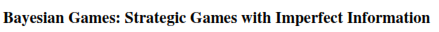 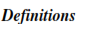 :
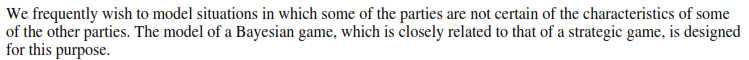 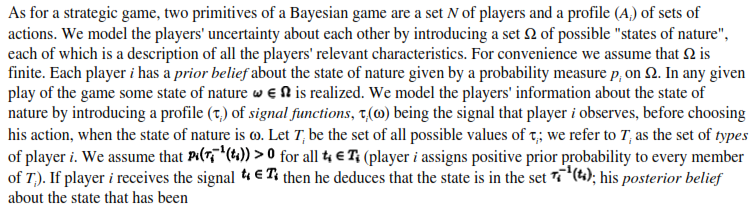 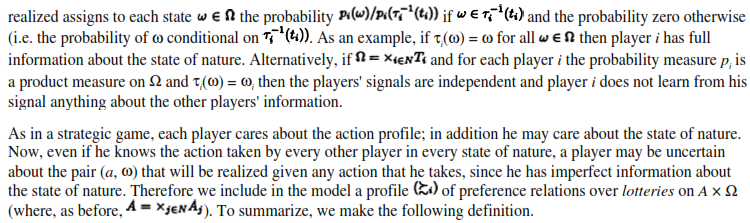 03/12/2013
167
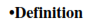 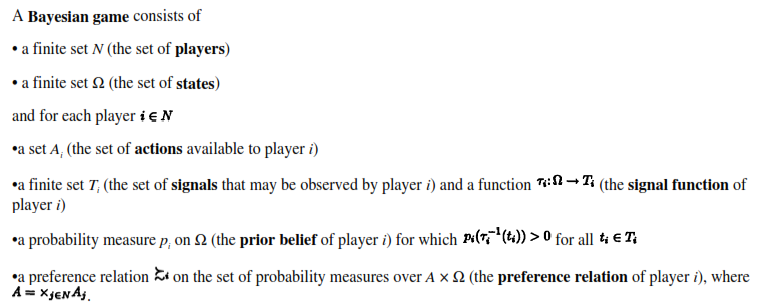 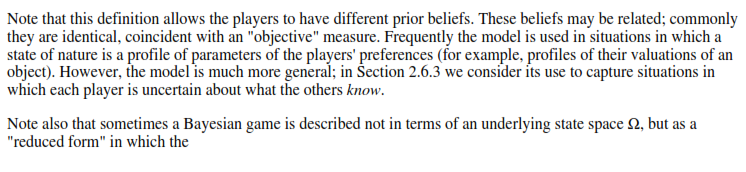 03/12/2013
168
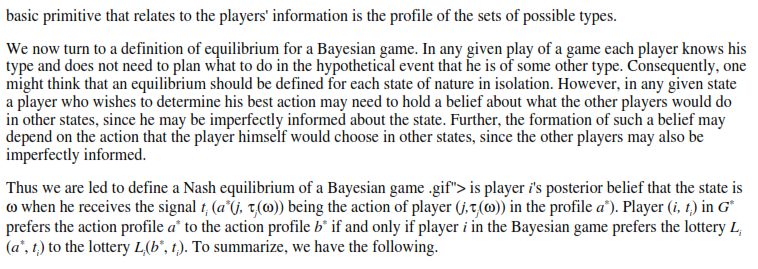 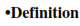 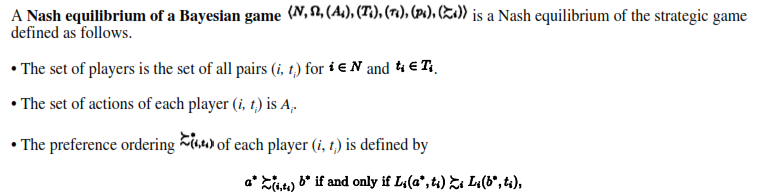 03/12/2013
169
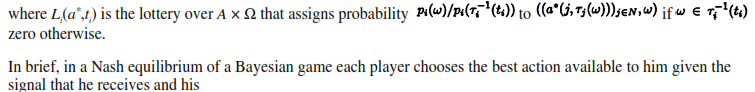 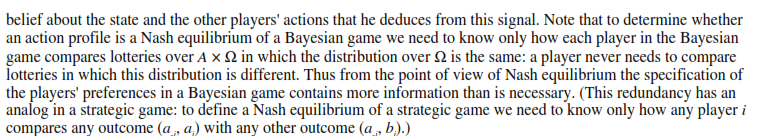 03/12/2013
170
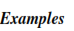 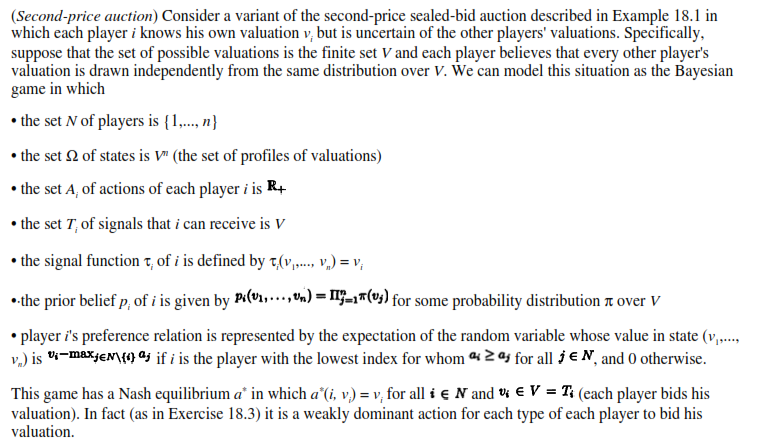 03/12/2013
171
Thanks
01/12/2013
172
01/12/2013
173
01/12/2013
174
01/12/2013
175